TASAVVUF II DERS İÇERİKLERİ (14 HAFTA)
Tanışma, ders programı hakkında bilgi verme. Kitap tanıtımı vs.
Tasavvufta nefis muhasebesi; Muhasibî Örneği.
Tasavvufî bilginin mahiyeti+Hakîm Tirmizî 
Tasavvufta zâhir-bâtın ilişkisi+Ebu Nasr es-Serrâc
Sufilerin bilgi kaynakları: Keşf ve İlham+Kelâbâzî
Sufilerin peygamber telakkileri+Ebu Talib el-Mekkî
Tasavvufta “şathiyye” meselesi+Hücvîrî
Sufilerin Grameri kullanarak geliştirdikleri düşünceler+Kuşeyrî
Gazzâlî ve İhyâ projesi
Tasavvuf ve Tenkit+Abdülkadir Geylânî
Tasavvufî terbiye ve ahlâk, Tasavvufta “adâb” geleneği+Sühreverdî
İbnü’l-Arabî ve Füsûs-Fütûhât isimli eserleri
Vahdet-i Vücûd meselesi
Mevlânâ ve Mevlevîlik
Hakikat bilgisine ulaştıran sûfîlere mahsus müstakil bir yöntem ve dindarlık tavrına işaret eden “tarikat” olgusu, İslâm medeniyeti tarihinde miras aldığı mânevî, ahlâkî ve sosyal kurallara göre teşkilâtlanmış müessese şeklinde zihinlerde yaygınlık kazanmıştır. II. (VIII.) asırdan günümüze kadar dünya coğrafyasının dört bir yanında intişar eden ve kendine has irfanî yollar olan tarikatlar, toplumun her kesiminden insanın mâneviyat ve kültürünü şekillendirmede önemli roller üstlenmiştir. Geçmişten günümüze Türkiye’nin İslâmlaşma tarihinin teşekkülünde tarikatlar, ferdî ve sosyal hayatımızın anlam haritasının çizilmesinde en mühim unsurlardan biridir.Bir başvuru eseri mahiyetinde tasarlanan elinizdeki kitap, Türkiye’de tarikatlar tarihi alanında ciddi düzeye ulaşan ilmî bilgi birikiminin telif makaleler yoluyla bir araya getirildiği ilk akademik derleme eserdir. Türkiye tarihinde önemli izler bırakmış tasavvuf ekollerini tarihsel ve kültürel sürekliliği içerisinde muhtelif yönleriyle tanıtmayı, tarikatların geçmişten günümüze seyrini gözler önüne sermeyi amaçlayan çalışma, iki temel kısımdan meydana gelmektedir. Birinci kısmı oluşturan çerçeve yazılarda tarikat ve tekke kavramları, Osmanlı ve Cumhuriyet Türkiyesi’nde tarikatların tarihi ve kültürel panaroması ana hatlarıyla ele alınmıştır. İkinci kısmın makaleleri ise Türkiye’de yaygınlık kazanan on dört ana tarikatı (Vefâiyye, Kadiriyye, Sa‘diyye, Rifâiyye, Ekberiyye, Şâzeliyye, Bektaşiyye, Mevleviyye, Bedeviyye, Nakşibendiyye, Halvetiyye, Bayramiyye, Zeyniyye, Celvetiyye) çeşitli alt kollarıyla birlikte konu edinmektedir.
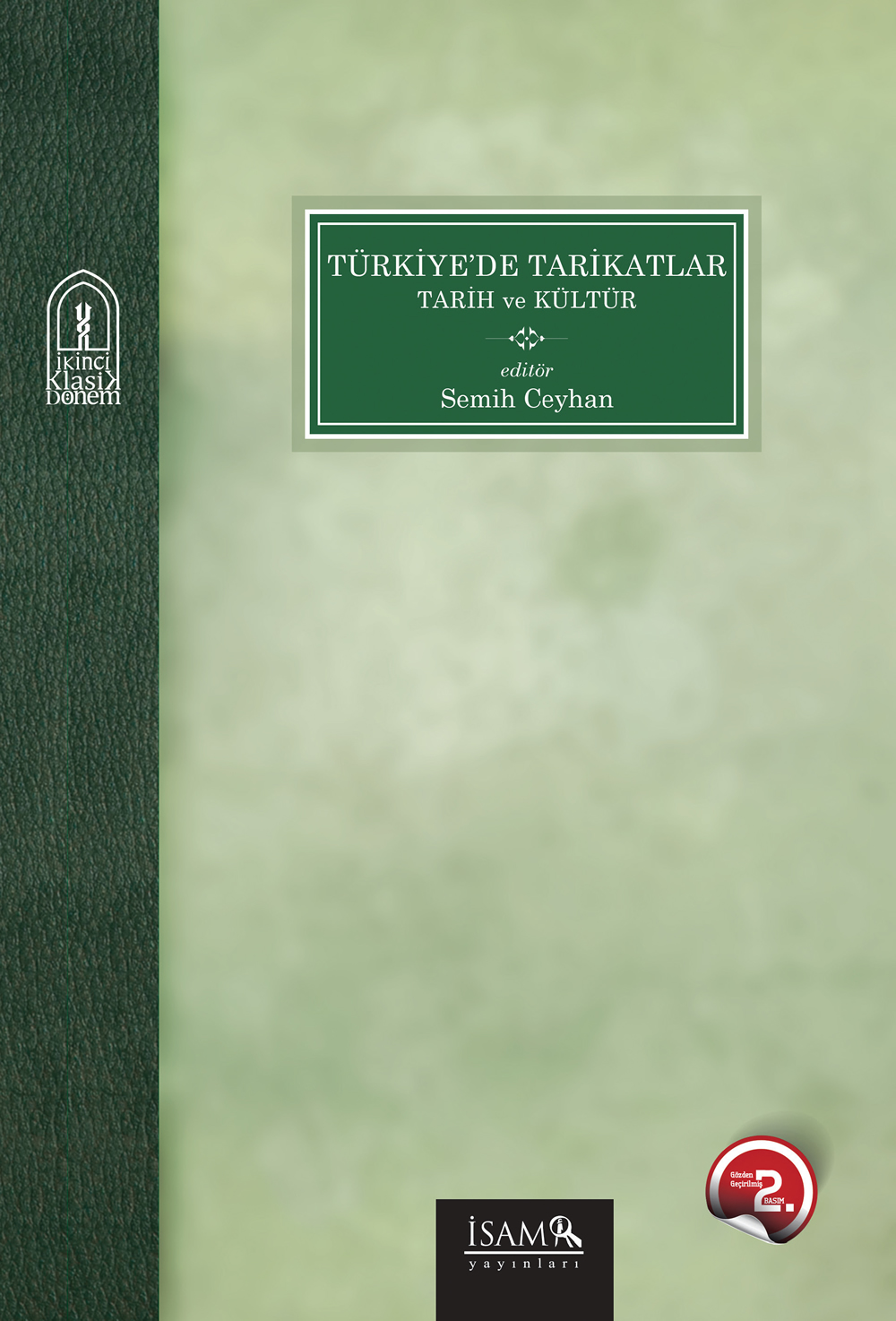 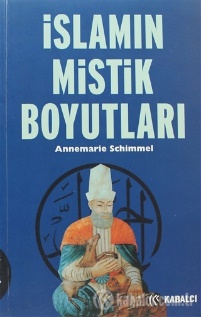 1954-59 yılları arasında Ankara İlahiyat Fakültesi'nde dinler tarihi dersleri veren Annemarie Schimmel, ayrıca Berlin, Marburg, Bonn ve Harvard üniversitelerinde de çok sayıda öğrenci yetiştirmiştir. Birçok uluslar arası ödülün sahibi olan ve çeşitli bilimsel kuruluşların başkanlığını yapan Schimmel, Almanca, İngilizce ve Türkçe çok sayıda esere imza attı; Arapça, Farsça, Urduca, Türkçe ve Sindi dilinden çeviriler yaptı. İslamın Mistik Boyutları, tasavvuf tarihini Anadolu'dan, Kuzey Afrika'ya, Arap yarımadasından, İran ve Uzakdoğu'ya kadar geniş bir coğrafya içinde ele alıyor. Yazar, tasavvuf konusunda yazılmış diğer kitaplardan farklı olarak, ele aldığı konuları gerek Arap, Fars, Urdu ve Türk edebiyatından yaptığı alıntılarla, gerekse Müslüman Doğu'da, özellikle de Türkiye ve Pakistan'daki çok sayıda dostla birlikte yaşanmış kişisel deneyimlerinden verdiği örneklerle zenginleştirip renklendiriyor; böylece metni kuru, teorik bir ders kitabı olmaktan kurtarıyor.
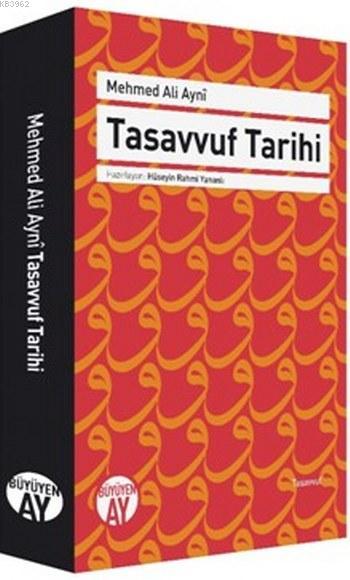 Bu eser, Mehmet Ali Aynî'nin İlahiyat Fakültesi’nde verdiği Tasavvuf Tarihi derslerinin notlarından meydana gelmiştir. 1924 yılında yayımlanan  eserin girişinde "Bir tasavvuf tarihi yazmaktaki güçlükleri tecrübemle biliyorum. Fakat böyle bir tarihi okutmak vazifesi üstüme yüklenmiş olduğu için, şimdilik yalnız üniversite öğrencilerine mahsus olmak üzere, anlattıklarım bir kitap şeklinde toplandı." demektedir.Temel tasavvufî eserler arasında kabul edilen ve kendisinden sonra yazılmış birçok esere kaynaklık eden Tasavvuf Tarihi'nin sonundaki "Ekler" kısmında eseri hazırlayan Hüseyin Rahmi Yananlı'nın seçtiği dört risale de bulunmaktadır. Bunlardan ilki Vahdet-i Vücûd konusunda Şeyh Abdürrezzak Kemaleddin Kâşî (Kâşânî) ile Şeyh Rükneddin Alâüddevle'nin birbirine gönderdiği mektupların içinde yer aldığı, Molla Câmi'nin Nefehâtü’l-Üns kitabından alınan bir bölümdür. İkincisi Niyâzî-i Mısrî’nin "Tarikatın Usûlü ve Hakikatin Rumuzu" isimli bir risalesidir. Üçüncüsü Erzurumlu İbrahim Hakkı'nın tasavvuf nazarında kâinatın hülasası olan kâmil insan hakkında "İnsaniyet-i Kâmile" başlıklı risalesidir. Dördüncü risale ise tasavvuf kelimesinin hangi kökten ve ne anlama geldiği hususunda Hüseyin Rahmi Yananlı'nın bir incelemesidir.
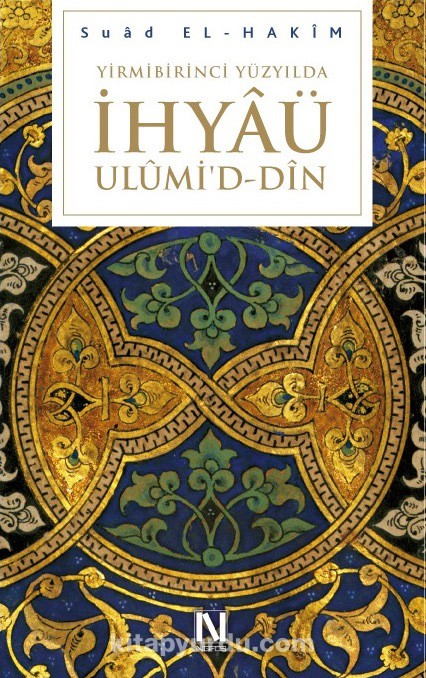 Hüccetü’l-İslâm İmam Gazzâlî, kuşkusuz İslâm prensiplerinin en yetkin yorumcularından…İhyâü Ulûmi’d-Dîn ise aslında onun yürüttüğü ilmî cihadın adı…                                                      O, kendisini kurtardıktan sonra İslâm âlemine yönelmiş ve sözleriyle, hiç paslanmayan ve şaşmayan anahtarlar dağıtmıştır.Yazılmasının üzerinden birkaç asır geçen İhyâü Ulûmi’d-Dîn, İslâm’ı anlamaya dair yeni çalışmalar yapılmış olsa da İslâm’ın temel hususlarını eksiksiz tasvir eden eşsiz bir eserdir. Zira Gazzâlî, kendi nefsinde uyguladığı şeyleri adeta ansiklopedik bir kitaba dönüştürmüştür. Suâd el-Hakîm ise ölümsüz kitap olarak nitelendirdiği bu muhteşem eseri, 21. yüzyıl Müslümanını İslâm ilminin derinliğiyle buluşturmak için yeniden yorumlamıştır.Eserde; Gazzâlî’nin hayatı ve tasavvuf kültürü, İslâm’da ilim ve akıl, nefis terbiyesi, ibadetler, dualar, tövbe, şükür gibi insanı kurtuluşa götüren ya da kibir, dünya sevgisi gibi helâke götüren şeyler, İslâm’da görgü kuralları gibi konular yer almaktadır ve şüphesiz bu eser, asırlara ışık tutmaya devam edecektir
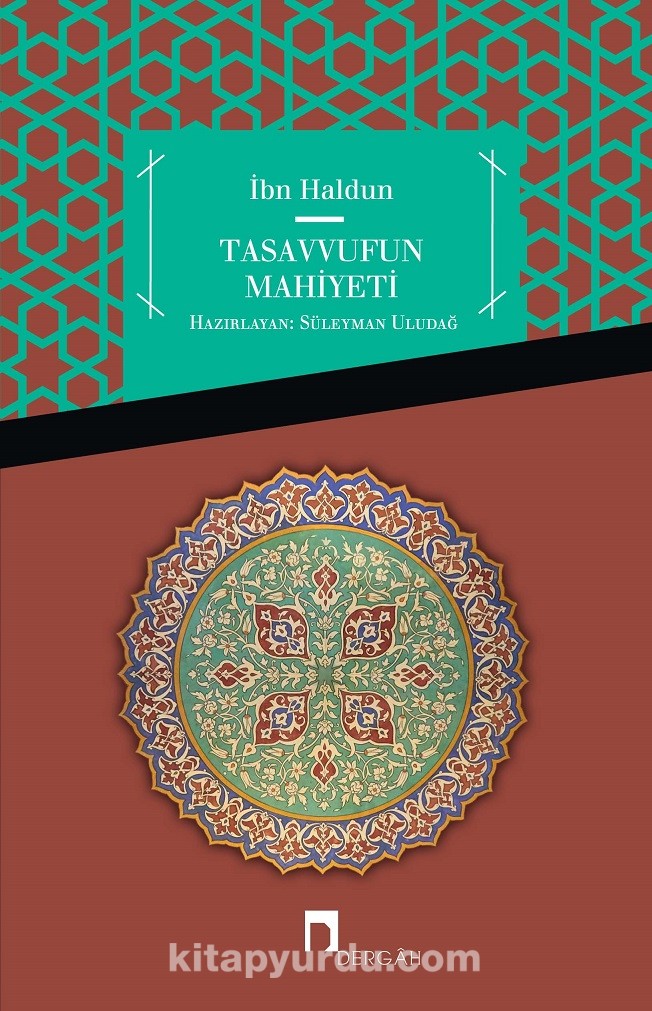 Büyük İslam düşünürü İbn Haldun'un kaleminden çıkan elinizdeki eser, yazarın devrinde tartışılan tasavvufi bir konuya açıklık getirmek için yazılmıştır. Konu şudur: Marifet ve hakikat adı verilen tasavvufi bilgiyi elde etmek ve süfiyane bir hayat yaşamak için yol gösterici müşid bir şeyhe ihtiyaç var mıdır, yok mudur? Bu mesele bütün boyutlarıyla tartışılırken Kur'an ve hadisteki manevi hayat, bu hayatın İslam dünyasındaki gelişimi, tasavvufun, ardından tarikatların ortaya çıkmasına zemin hazırlayan dini, siyasi iç sebepler ve dış tesirlerden etkilenmeler de bütünüyle ele alınmaktadır.
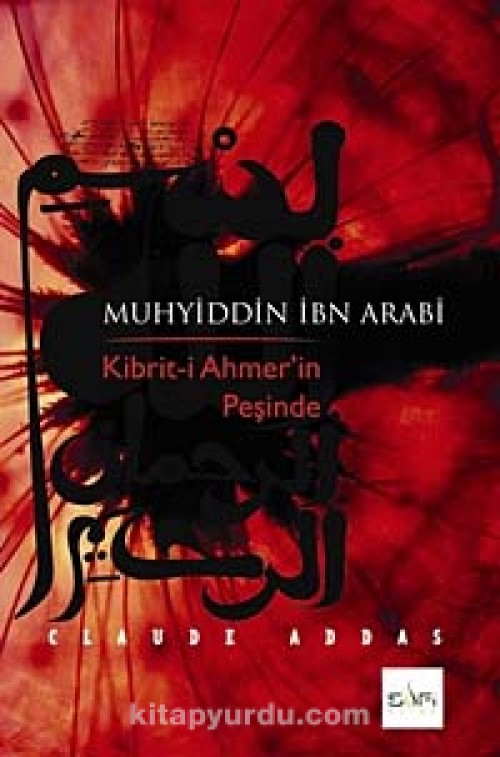 MARİFET SULTANI’NIN PEŞİNDE Kendisi de İbn Arabi’nin peşinde bir yolcu olan Claude Addas, “Marifet Sultanı”nı anlattı. Uzmanlarca “İbn Arabi çalışmaları içinde bir köşe taşı” olarak nitelenen kitapta Addas, İbn Arabi’nin iki yolculuğunu temel alıyor; Endülüs’ten Şam’a yaptığı seyahat ve manevî seyahati. İbn Arabi’yle yola çıkmak isteyenler için…Dünyanın saygın İbn Arabi uzmanlarından Claude Addas’ın bu eseri, Şeyh-i Ekber hakkında yazılmış en kapsamlı biyografik çalışmadır.“Kibrit-i Ahmer’in Peşinde” bugüne kadar Batı dillerinde İbn Arabi’nin hayatı üzerine kaleme alınmış en içerikli ve sağlam incelemedir. Eserin ayırt edici özelliklerinden biri, akademik bir üsluptan ziyade bir kurgu içerisinde gayet akıcı bir dille büyük sufinin hayatını anlatmasıdır. Marifet Sultanı ya da Şeyh-i Ekber olarak da bilinen İbn Arabi’nin son sekiz asırdır tasavvufta derin manevi tesirini göz ardı etmek mümkün değildir. Ancak birkaç uzmanın çalışması dışında bu büyük sufinin hayatı hakkında nitelikli eser çok azdır. Claude Addas’ın bu başucu eseri İbn Arabi’nin eserlerinin ayrıntılı bir incelemesine ve çok çeşitli Arapça ve Farsça ikincil kaynak eserlere dayanmaktadır. Asıl itibarıyla biyografi niteliği taşıyan “Kibrit-i Ahmer’in Peşinde”, her şeyden önce İbn Arabi’nin manevi ve fikri yolculuğunu okuyucuya aktarmakta ve mümkün olduğu ölçüde, bu güzergahı devrinin dini ve tarihi bağlamı içine yerleştirmektedir. Bu çerçeve dahilinde, İbn Arabi irfanının derinlemesine bir tahliline girilmemiştir. Ancak onun hayatı incelenerek bu irfanın oluşumu aydınlatılmış ve İbn Arabi’nin bizzat tecrübe ettiği “haller” ve “makamlar”la ilişkisi vurgulanmıştır.
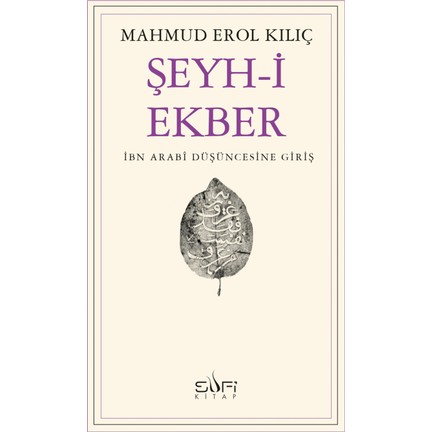 Şeyh-i Ekber, saygın İbn Arabî uzmanlarından Prof. Dr. Mahmud Erol Kılıç’ın İbn Arabî doktrini üzerine hazırladığı kapsamlı bir çalışma.Varlık nedir? Yokluk nedir? Bizim ve etrafımızdaki nesnelerin var oluşlarının hakikati nedir? Bunlar gerçekten var mı? Yoksa biz mi onları böyle sanmaktayız? Bizi Yaratan ile bu yaratılış işinden başka irtibatımız yok mu? Peki, âlemin Yaratıcı ile nasıl bir irtibatı var?...İnsanoğlunun sorduğu böylesi temel sorulara büyük bilge Muhyiddin İbn Arabî’nin verdiği cevapları araştıran bu kitap genel olarak Şeyh-i Ekber’in tefekkür dünyasına özel olarak da onun varlık düşüncesine bir kılavuz niteliği taşıyor.
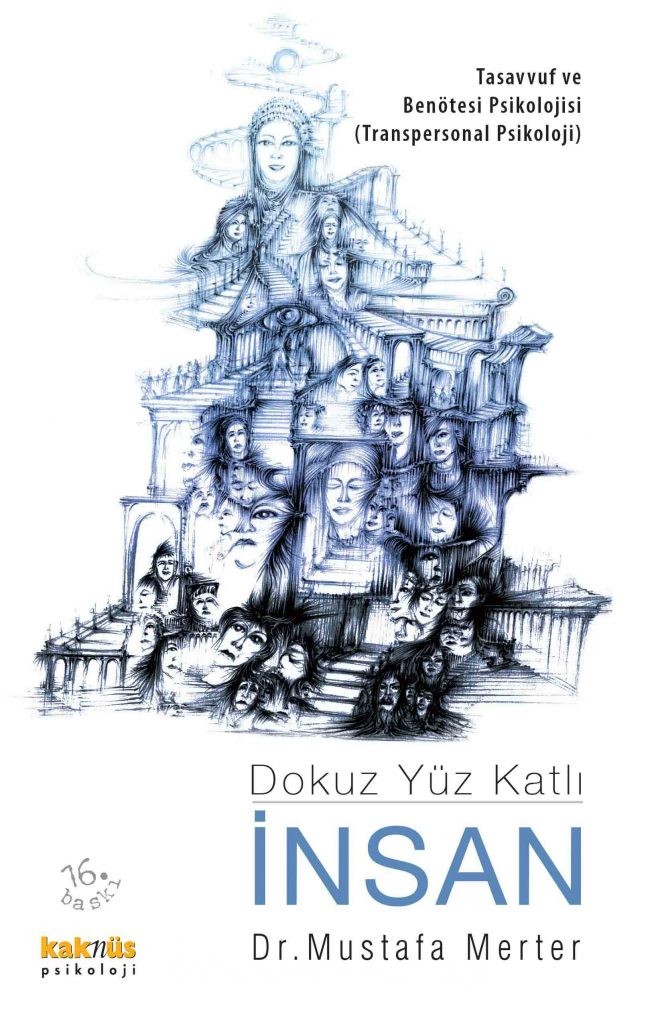 İsviçre’de eğitim görmüş, pratik yapmış, psikoloji biliminin yanı sıra meditasyon ve yoga gibi Yeni Çağ akımlarını deneyimlemiş ve tasavvufu bir yaşam biçimi olarak benimsemiş Psikiyatr Dr. Mustafa Merter, bu kitapta çiziyor. Haritayı elimize alıp Freud, Jung, Maslow gibi psikoloji biliminin önde gelen kuramcılarıyla Charles Tart, Ken Wilber gibi farklı bilinç hâlleri ve hâl psikolojisinde yepyeni ufuklar açan son dönem düşünürlerin kirleri arasında özgürce dolaşıyoruz.Kaybolma ihtimali yok. Zira rehberimiz başta Hz.Mevlânâ ile İbn Arabi olmak üzere tasavvuf büyükleri.Bu çok özel gezintinin adı ise Benötesi Psikolojisi. Rüyalar ve aktif hayal kurma teknikleriyle tedavinin nasıl uygulandığını görecek, psikospritüel krizve Kaliforniya Sendromu gibi problemlerle nasıl başa çıkabileceğimiz üzerinde kafa yoracaksınız. İnsan ruhunun kat kat derinliklerine indiğiniz gibi kat kat yükseklerine de çıkacaksınız bu gezintide. Yolun sonlarına geldiğinizde psikolojiye ve insana,bu yeni çehresiyle daha çok inanacak atta muhabbetle yaklaşacaksınız..
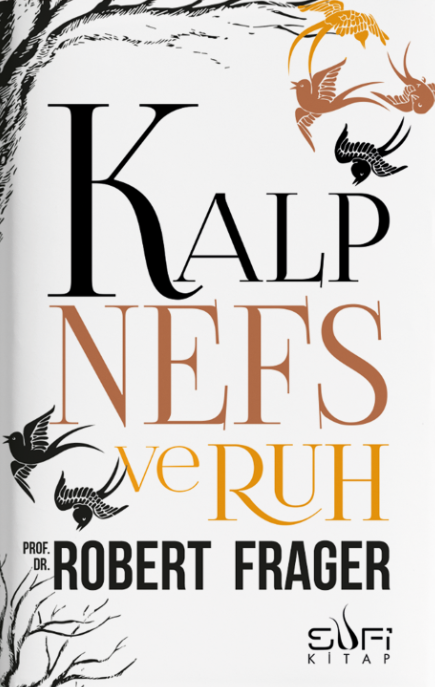 "Aşk, tasavvufun özüdür ve aşkın mekânı kalptir." Tasavvufun ele aldığı en önemli kavramlardan olan kalp, nefs ve ruh; günümüz psikoloji ekollerinin en önemlilerinden olan benötesi psikolojinin kurucusu Prof. Dr. Robert Frager'ın kaleminden meraklısıyla buluşuyor. Kalbin arındırılmasını, nefsin terbiye edilmesini ve ruhun tekâmülünü esas alarak bu üç kavramı çeşitli evliya menkıbeleri, hikâyeler, anekdotlar ve ilahiler eşliğinde, birer gelişim haritası sunarak aktaran bu eser, bölüm sonlarında okuruna sunduğu çeşitli gelişim egzersizleri ile de yirmi birinci yüzyılda manevî açlık içinde bulunan ruhlara seslenmeye çalışıyor. Birçok mürşid-i kâmilin, dervişin ve mutasavvıfın üzerinde en çok durduğu kavram olan "aşk" kapsamında şekillenen Kalp, Nefs ve Ruh: Tasavvuf Psikolojisinde Gelişim, Denge ve Uyum, aşkın neşet ettiği merci olan kalbin katmanlarını, bu katmanların tasavvuftaki seyr ü sülûk ile aşılan nefsin yedi mertebesinde hangi kısımlara tekabül ettiğinin derûnî boyutlarını detaylı bir şekilde ele alarak, günümüzde eksikliği duyulan manevî rehberliği vurguluyor.
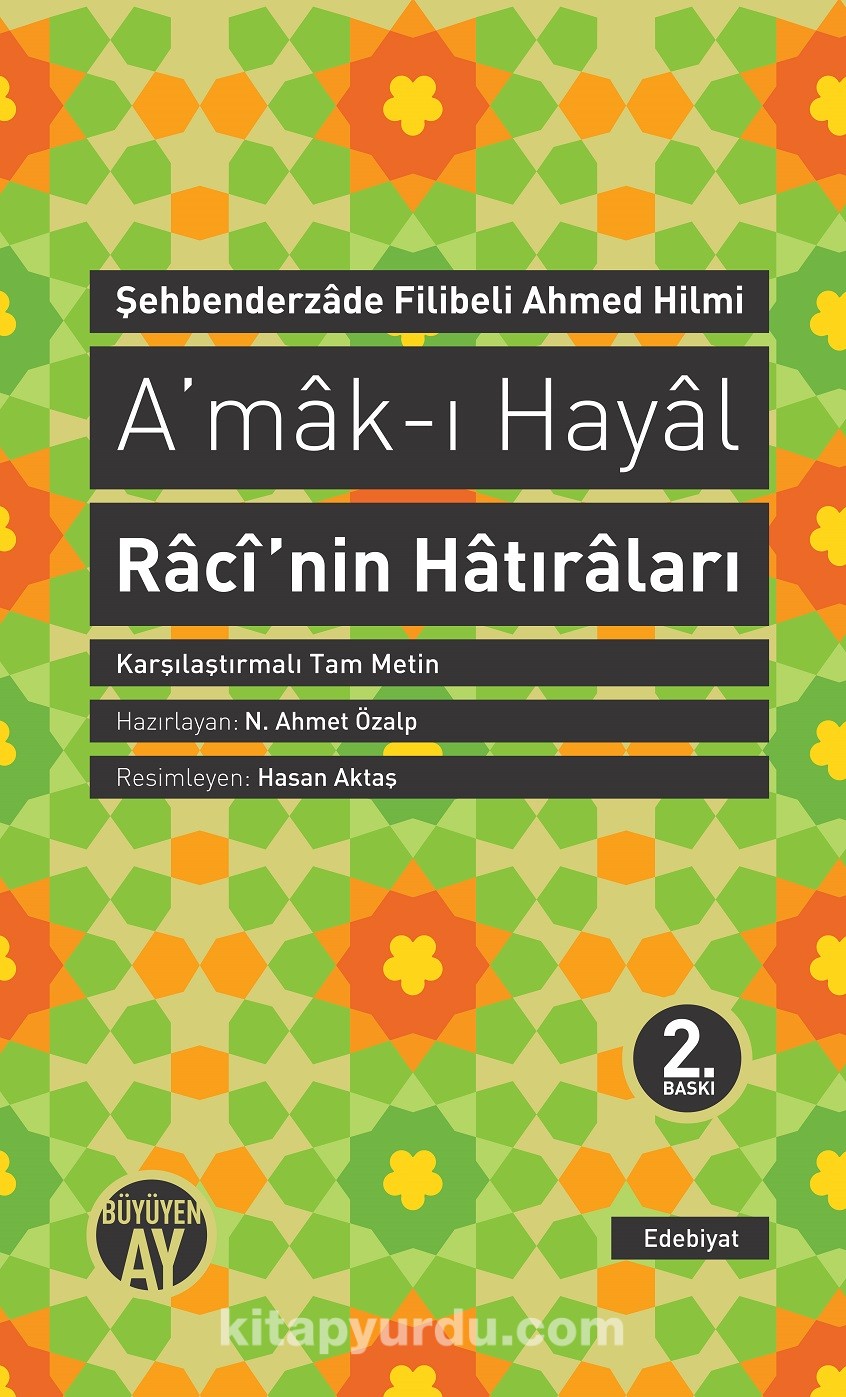 A’mâk-ı Hayâl, Cumhuriyet öncesi edebiyatımızın hem en şanslı hem de en şanssız kitabıdır. İlk baskısının (1910)üzerinden yüz yılı aşkın bir süre geçmesine karşın hâlâ ilgi görmesi, sevilerek okunması ve buna bağlı olarak farklı yayınevlerinceüst üste basılması, onun ne kadar şanslı olduğunu göstermektedir. Kitabın şanssızlığı ise yazarının ölümünden sonra yapılan ikinci (bütünleşmiş ilk ve tek) baskısının (1925) inanılmaz bir özensizlikle ve akıl almaz yanlışlarla dolu olarak çıkmasıdır. Bu büyük bir şanssızlıktır, çünkü yeni harflerle yapılan ve sayısı otuza yaklaşan tüm baskılarda bu baskının yanlışları, katlanarak çoğalmış ve kitabın güvenilirliğini zedelemiştir. Bu şanssızlığa son vermenin yolu, metnin, yazarın kendi eliyle yaptığı ilk baskı ile ikinci baskının karşılaştırılarak hazırlanmasıydı. Elinizdeki baskı, A’mâk-ı Hayâl’in doksan yıla yaklaşan bu şanssızlığına son veriyor. Karşılaştırmalı olarak hazırlanan ve baskılar arasındaki farklarla birlikte ikinci baskıdaki yanlışları da gösteren bu özgün metin, yapılan bütün baskılar için bir denek taşı işlevini görecek; kitaba, zedelenen güvenilirliğini yeniden kazandıracaktır.
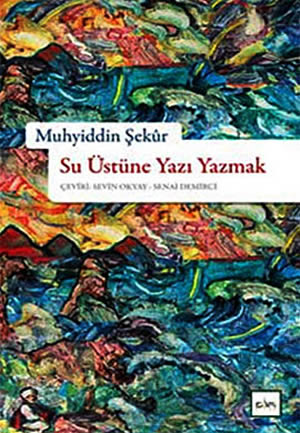 "İnsanların taş üzerine yazdıkları yüzyıllık yazılar, Allah için su üstüne yazılmış yazı gibidir."Amerika'da doğan, orada İslam'la tanışan ve halen orada yaşayan, çeşitli Amerikan ve Avrupa üniversitelerinde psikolojik danışmanlık dalında akademisyenlik yapan Muhyiddin Şekûr Su Üstüne Yazı Yazmak’ta tasavvufa giriş öyküsünü anlatıyor. Şekûr, bu serüveni tasavvufla karşılamasından başlatıp şeyhinin rehberliğinde eriştiği dervişliğe ve ötesine kadar götürüyor. Şeyhinden aldığı “ders”lerle hayatın her anına dalga dalga yayılan ve hepsi birer hikmete işaret eden, kendisine sunulan lütufları ve bu yolda geçirdiği dönüşümü dile getiriyor. Bölümler arasında ilerledikçe, okur da günlük hayatın içinde insana yapılan ilahi çağrıya tanık oluyor. Su Üstüne Yazı Yazmak, okura karanlıklar içinden bir ışık sunuyor, soluk aldırıyor, umut aşılıyor…Arayış içinde olanlar ve aradığını tasavvufta bulmayı umanlar için kaçırılmayacak bir roman.
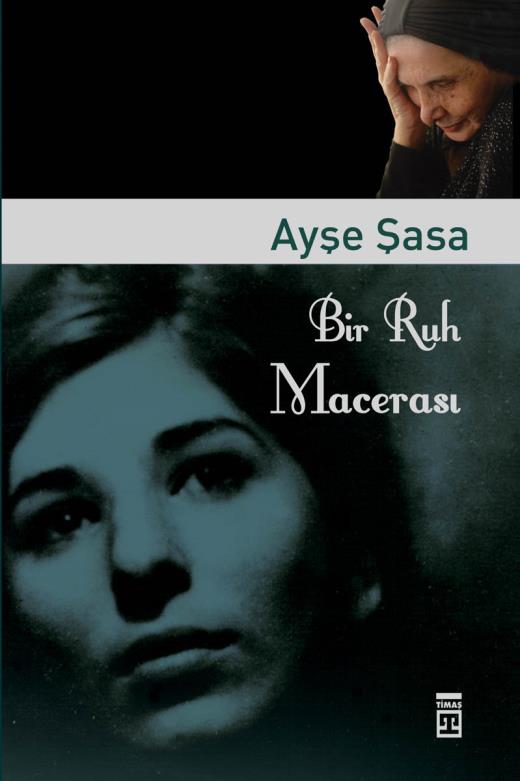 “İslam bizi geri bıraktı, Batı karşısında yenilgilerimizin sebebi İslam’dır!” hükmü, giderek bir inanç, bir yaşama biçimi halini aldı. Bunu da modernlik kisvesi altında hınç ve taassupla dolu telkinler halinde yaydılar; bu tür ideolojilere ve akımlara neredeyse meşruiyet kazandırıldı… Bu yanılgıların ortasında doğdum ve yetiştim. Gerçeğin ise tam tersi olduğunu pek çok bedel ödeyerek idrak ettim.Hayatımın ilk yarısı bir korku filmi gibi geçti… Varoluşuna sahih neden bulamayan insan; bilsin yahut bilmesin korku, endişe ve vehim içindedir. Ben bu marazî hâli, bir imtihandan geçiyor gibi ve en ağır derecelerde yaşadım… Allah hepimizi ve özellikle yeni nesilleri böylesi azaplardan esirgesin…Şimdi şu eski koltuklarda oturuyorum ve gücümün yettiğince tefekkür ediyorum... Herkes geleceğe doğru hayal kurar; bense geçmişe doğru… Bir bahçeye yolculuk yapıyorum… Manolyalar, frenk üzümleri, yıldız çiçekleri, çimenler; tam bir cennet bahçesi… Bir zamanlar, yani çocukluğumda öyle bir bahçenin ortasındaydım; ama o günlerde o nimetin şükrünü eda edebilme hassasiyetine sahip değildim. Şimdiki halimle; aklım ve gönlümle o güzel bahçeye dönüyorum… Çimenlerin üzerine seccademi serip şükür namazı kılıyorum. Bu benim geçmişe doğru yolculuğum, geçmişe dönük hayalim.”
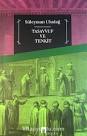 Hangi şekilde tarif edilirse edilsin tasavvuf, İslam kültürünün önemli boyutlarından biridir. Bilhassa Anadolu topraklarının İslamlaşmasına doğrudan etkisi bulunan tasavvuf, Türk düşünce tarihi içinde ayrıcalıklı bir yere sahiptir. Ancak eskiden beri tasavvufta serbest düşüncenin olmadığı, onun taklidi ve körü körüne bağlanmayı öngördüğü şeklinde yaygın bir kanaat mevcuttur. Tarihte bu düşünceyi haklı çıkaracak bir yığın malzeme bulunmakla birlikte bu malzemeler mutlak olarak hakikati ifade etmemektedir. Elbette ki sufilere ve tasavvufa pek çok eleştiri yapılmıştır/yapılmaktadır. Bu tenkit ve sorgulamaların bir kısmı dışarıdan gelmekle birlikte muhakkak ki önemli bir bölümü de içeriden olmuştur. Hatta özgür düşünme ve düşünüleni ifade etme açısından tasavvuf diğer İslami ilimlerden daha gweniş bir imkana sahiptir.
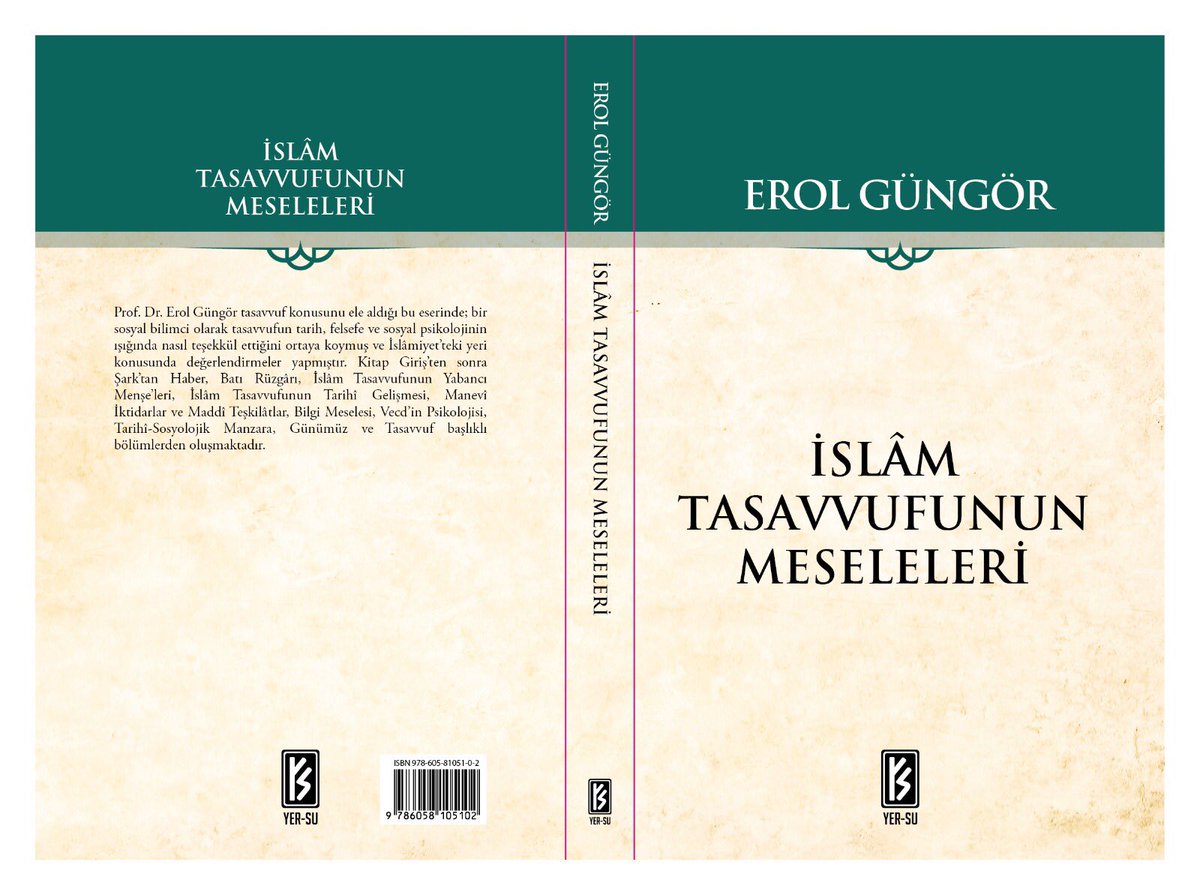 Erol Güngör tasavvuf konusunu ele aldığı bu eserinde; bir sosyal bilimci olarak tasavvufun tarih, felsefe ve sosyal psikolojinin ışığında nasıl teşekkül ettiğini ortaya koymuş ve İslamiyet’teki yeri konusunda değerlendirmeler yapmıştır. Kitap Giriş’ten sonra Şark’tan Haber, Batı Rüzgarı, İslam Tasavvufunun Tarihi Gelişmesi, Manevi İktidarlar ve Maddi Teşkilatlar, Bilgi Meselesi, Vecd’in Psikolojisi, Tarihi-Sosyolojik Manzara, Günümüz ve Tasavvuf başlıklı bölümlerden oluşmaktadır.
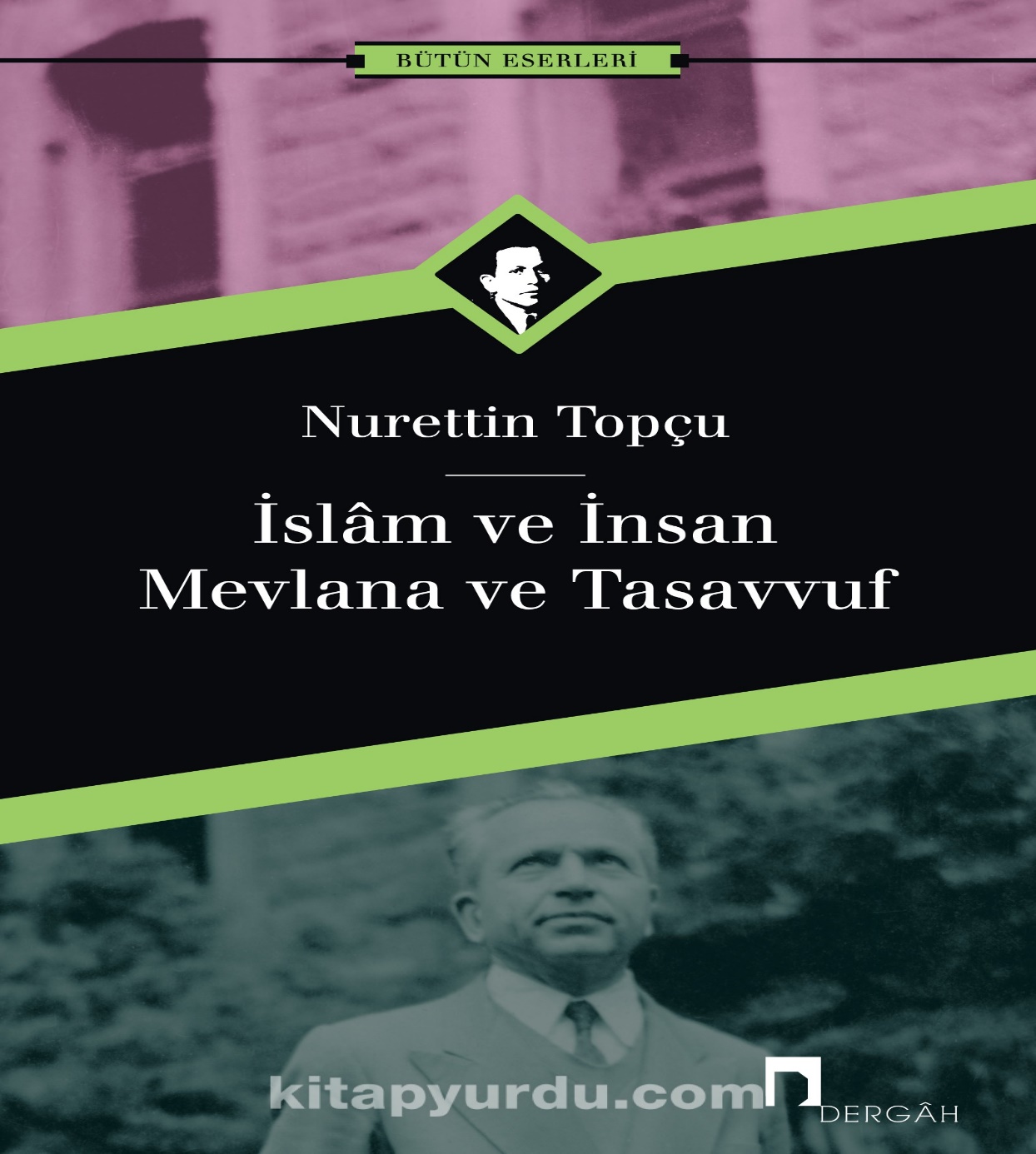 Türlü sefaletlerle ihtirasların parça parça böldüğü hasta bir vücudu andıran İslam dünyası, en bedbaht devirlerinden birini yaşıyor ve her İslam memleketinde ruhlar birbirinden ayrılmış, birbirlerine saldırıyorlar. Her sene yüzbinlerle ziyaretçi ile dolan Kabe'nin etrafında ruh birliği ve beraberliği meydana gelemiyor. Bunun sebebi ne siyasi, ne iktisadi, ne de esasında ilmi bir fikridir. Kalbe karşı gelen kaideleri İslam çerçevesi içinde insan ruhunun esaret zinciri yapmakla geçinenler kendilerine din adamı dedirttikçe ve halkın bunlara hörmet ve itibarı devam ettiği müddetçe İslam dünyasının içinde yüzdüğü sefaletten kurtulması imkansızdır.